Kesämökit rakennusvuoden
mukaan osa-alueittain 2022
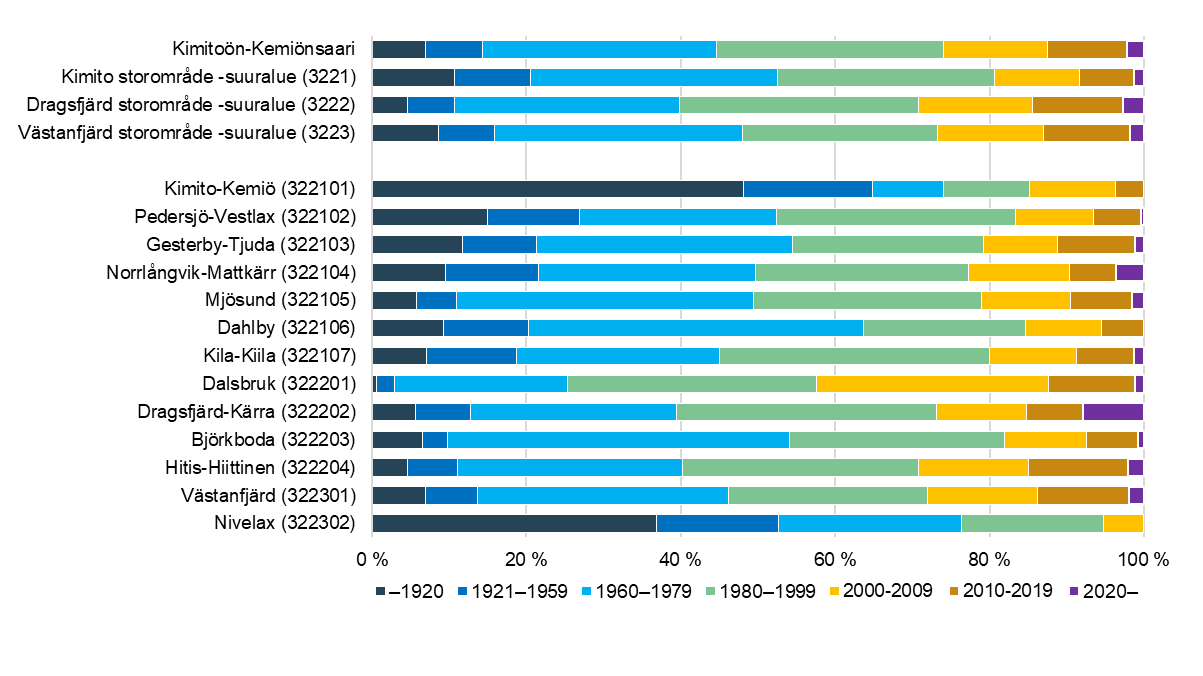 Vuoden 2023 aluerajat
Lähde: Tilastokeskus